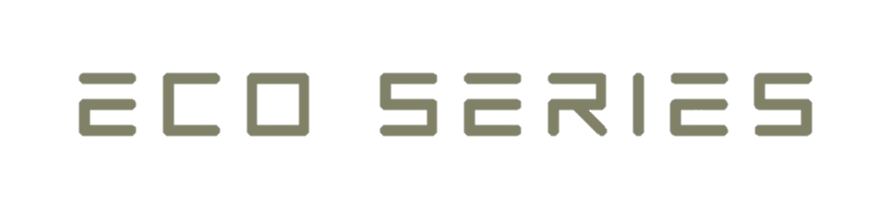 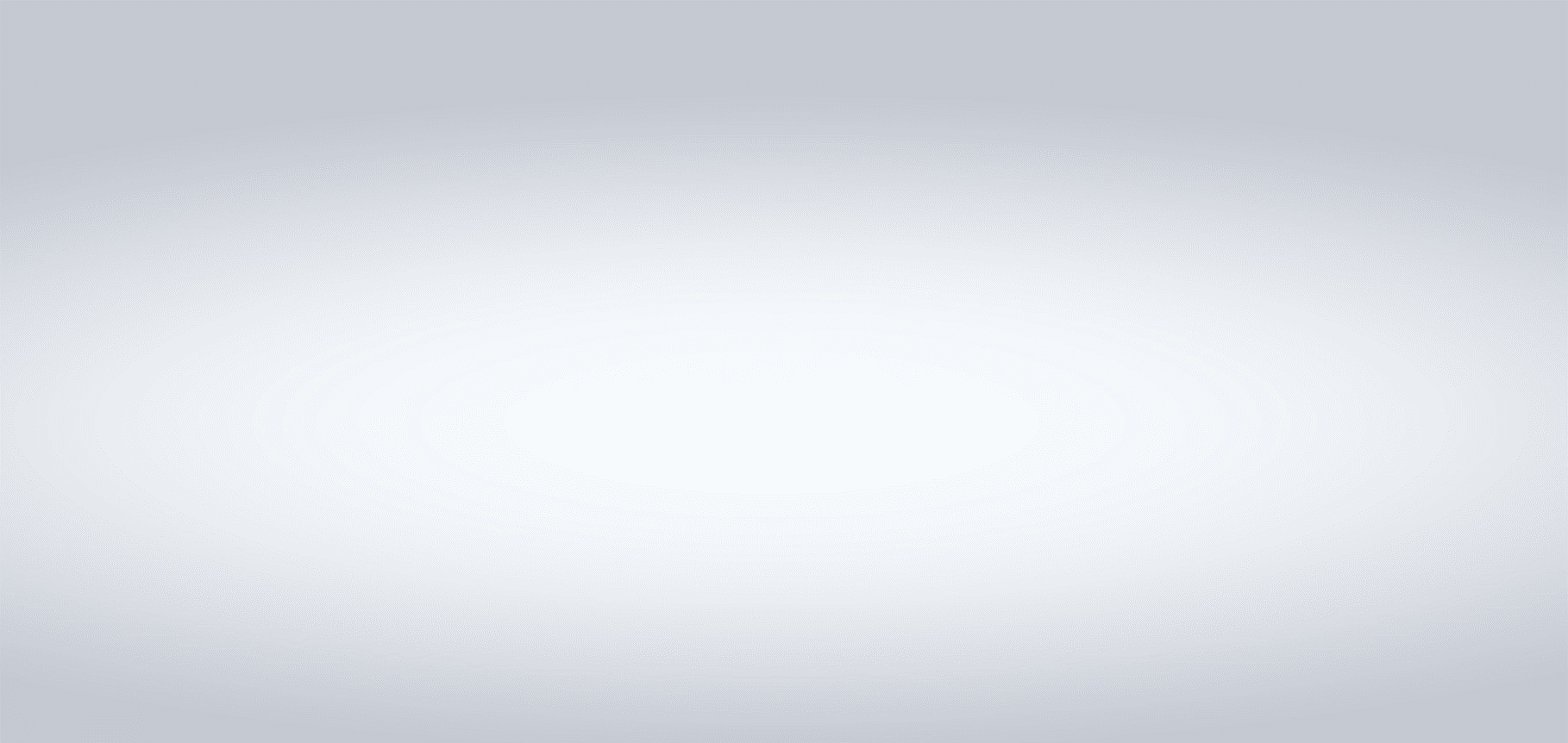 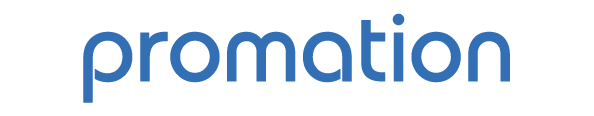 Features
Motion Platform
ECO Series Soldering Robot with high precision built-in solder feeding module, pulse control of solder feed length and speed, real-time temperature control and independent solder feeding module provide easier maintenance. High performance soldering at an affordable price.
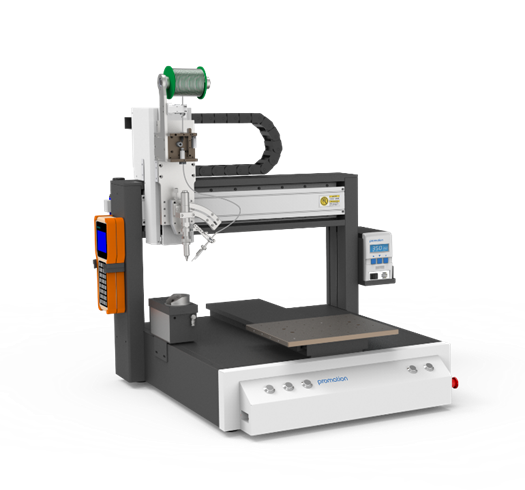 ET9383C/9483C
Heating Controller
High-power PROMATION 262 provides intelligent temperature control, features a high-frequency eddy current heating technology, double temperature display, digital temperature calibration, password control, switching power supply; resulting in a stable and reliable output.
Soldering Iron  
150Watt Industrial Grade Soldering Iron, front temperature sensor, rapid sensing of solder joint
temperature fluctuation, rapid thermal recovery.
Solder Feeder 
Compact high precision solder feeder, controlled by precision stepping motor, the minimum solder feeding length can reach 0.1mm.  Standard features include: material outage alarm and material jam detection alarm.
Teach Pendant
Easy-to-use  teaching pendant, supports: point  to point programming, slide / drag soldering operations, expand step and repeat functions, array functions and group functions.  Simulation modes and step by step program walk-through come standard.
ET9383C Size
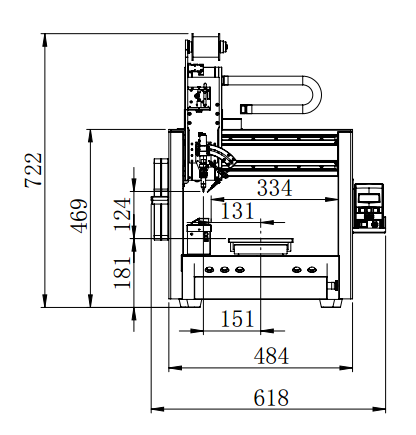 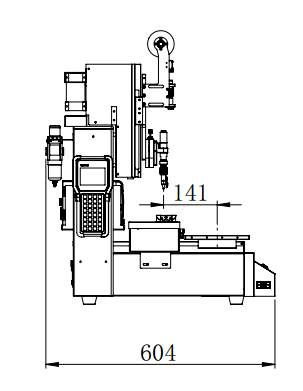 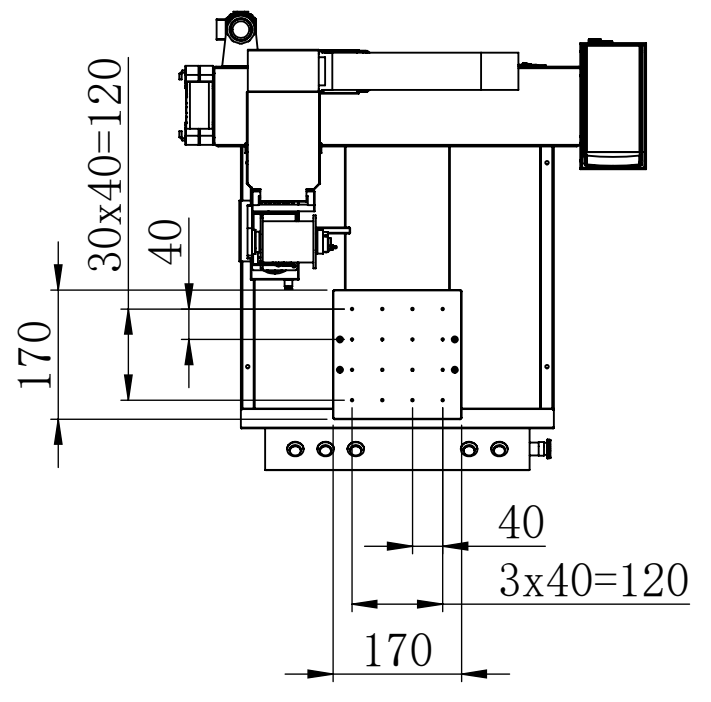 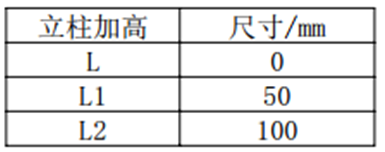 Maximum working range: 240*300mm
ET9483C Size
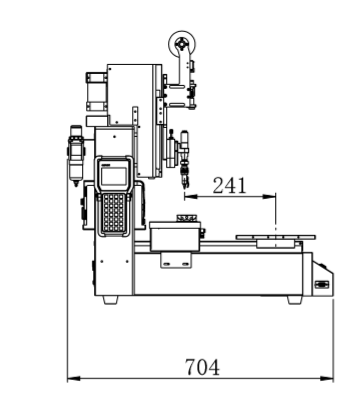 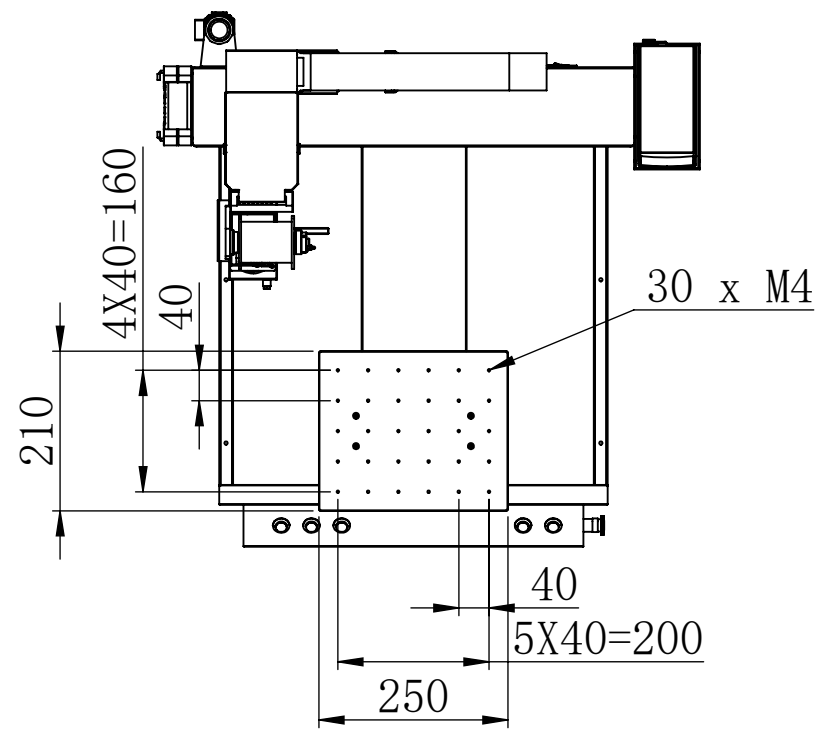 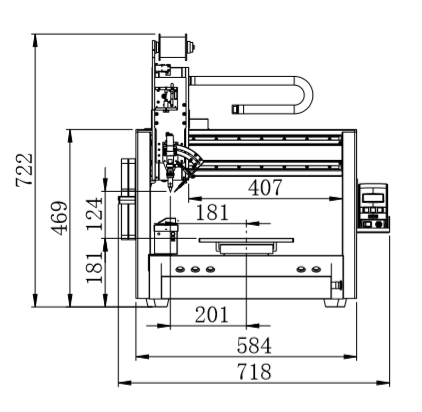 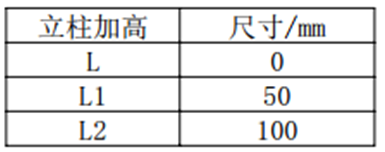 Maximum working range: 340*400mm
www.promationusa.com
PAGE 1
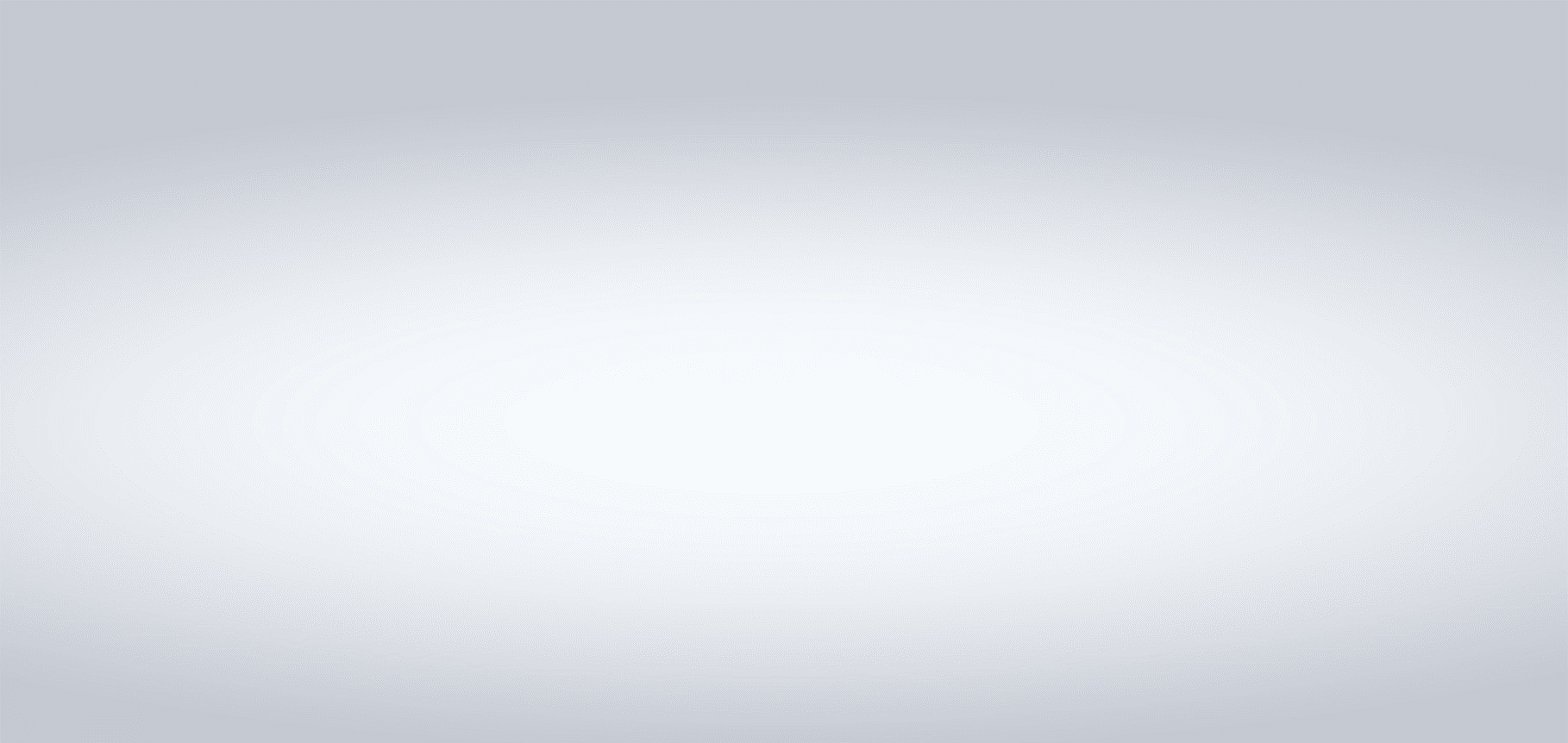 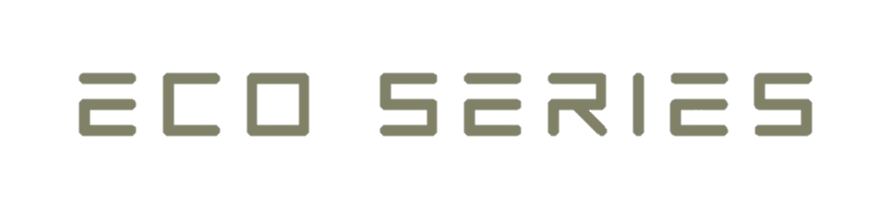 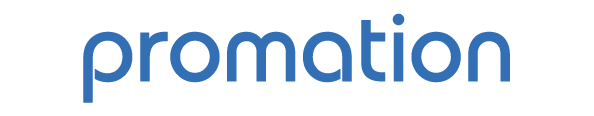 Features
ET9583CYA
Motion Platform
ECO Series Soldering Robot with high precision built-in solder feeding module, pulse control of solder feed length and speed, real-time temperature control and independent solder feeding module provide easier maintenance. High performance soldering at an affordable price. 
.
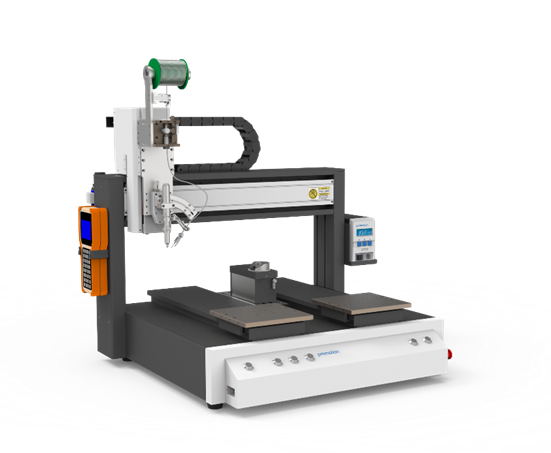 Heating Controller
High-power PROMATION 262 provides intelligent temperature control, features a high-frequency eddy current heating technology, double temperature display, digital temperature calibration, password control, switching power supply; resulting in a stable and reliable output.
Soldering Iron  
150Watt Industrial Grade Soldering Iron, front temperature sensor, rapid sensing of solder joint
temperature fluctuation, rapid thermal recovery.
Solder Feeder 
Compact high precision solder feeder, controlled by precision stepping motor, the minimum solder feeding length can reach 0.1mm.  Standard features include: material outage alarm and material jam detection alarm.
Teach Pendant
Easy-to-use  teaching pendant, supports: point  to point programming, slide / drag soldering operations, expand step and repeat functions, array functions and group functions.  Simulation modes and step by step program walk-through come standard.
Size
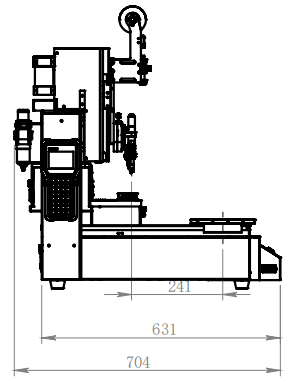 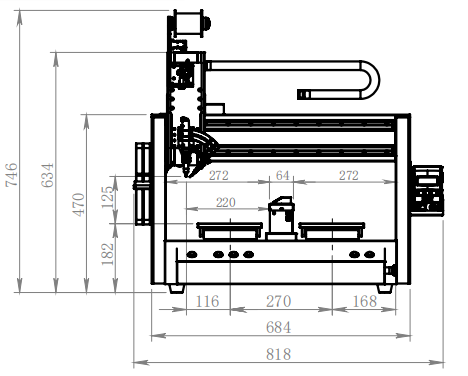 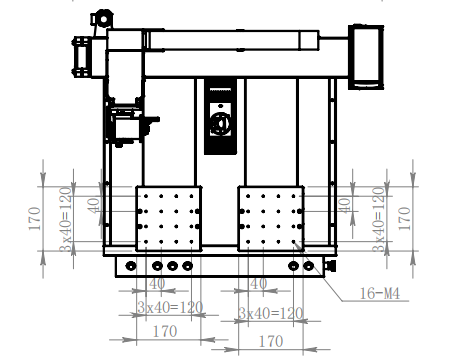 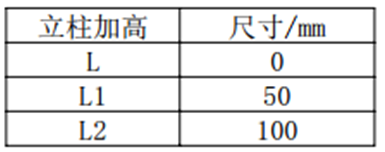 Maximum working  range: 230*400mm (Double Y Axes)
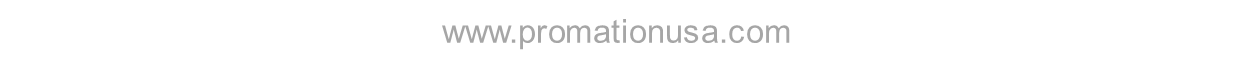 PAGE 2
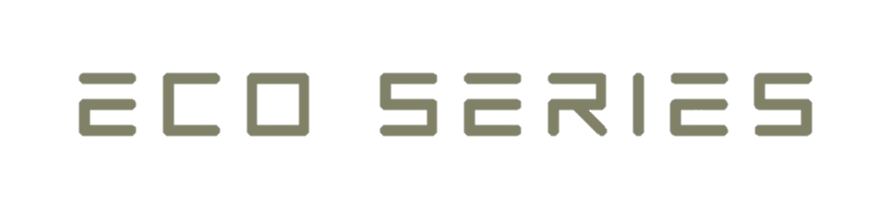 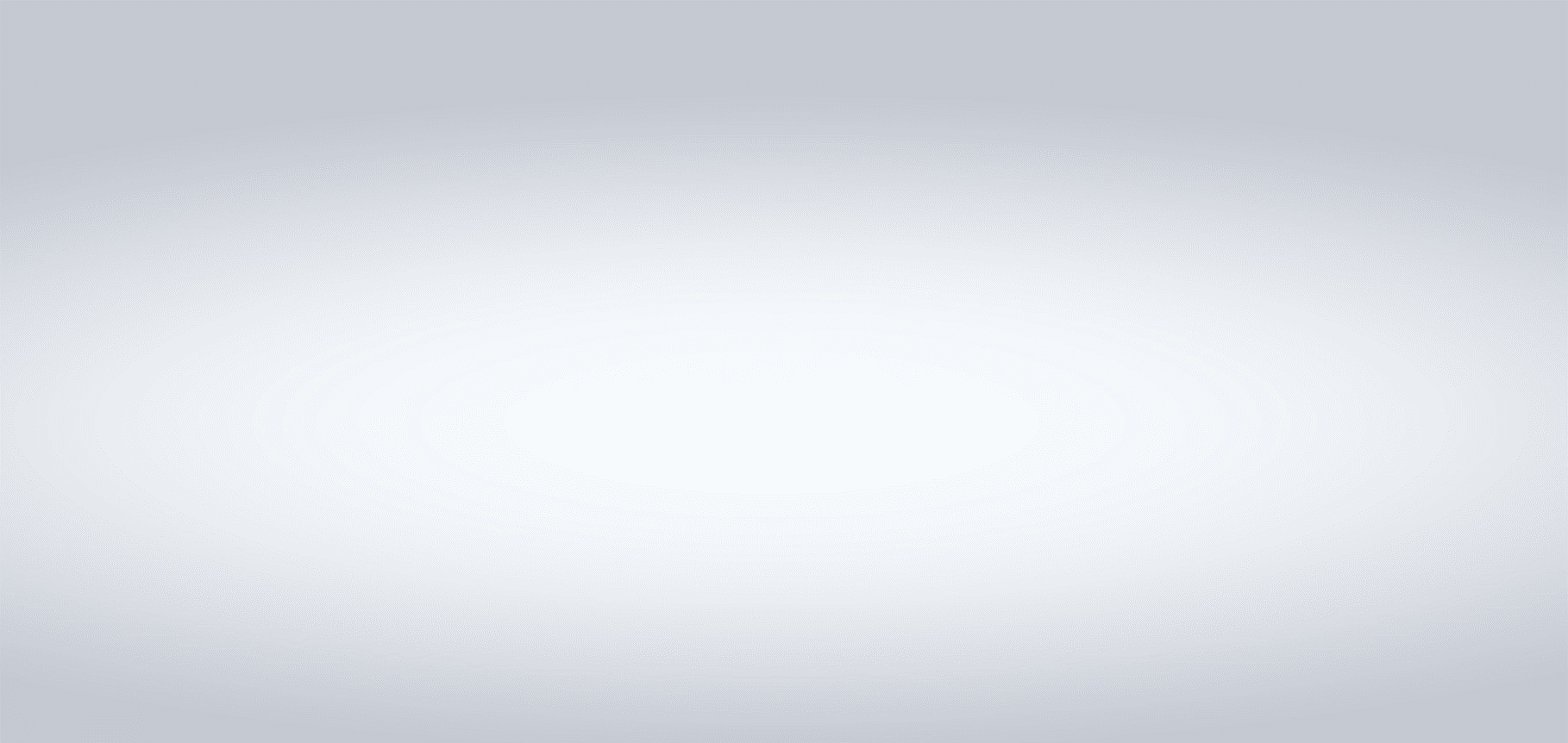 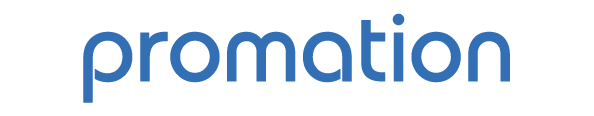 Features
Motion Platform
ECO Series Soldering Robot with high precision built-in solder feeding module, pulse control of solder feed length and speed, real-time temperature control and independent solder feeding module provide easier maintenance. High performance soldering at an affordable price. 
.
ET9384C/9484C
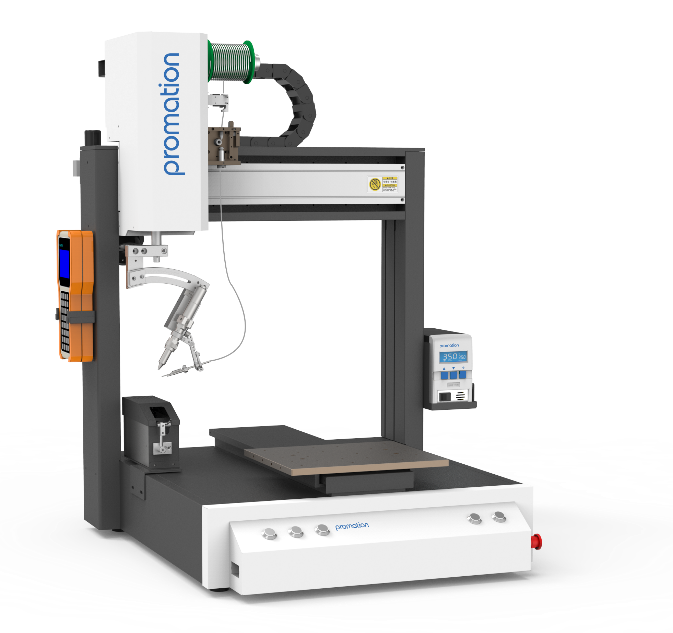 Heating Controller
High-power PROMATION 262 provides intelligent temperature control, features a high-frequency eddy current heating technology, double temperature display, digital temperature calibration, password control, switching power supply; resulting in a stable and reliable output.
Soldering Iron  
150Watt Industrial Grade Soldering Iron, front temperature sensor, rapid sensing of solder joint temperature fluctuation, rapid thermal recovery.
Solder Feeder 
Compact high precision solder feeder, controlled by precision stepping motor, the minimum solder feeding length can reach 0.1mm.  Standard features include: material outage alarm and material jam detection alarm.
Teach Pendant
Easy-to-use  teaching pendant, supports: point  to point programming, slide / drag soldering operations, expand step and repeat functions, array functions and group functions.  Simulation modes and step by step program walk-through come standard.
ET9384C Size
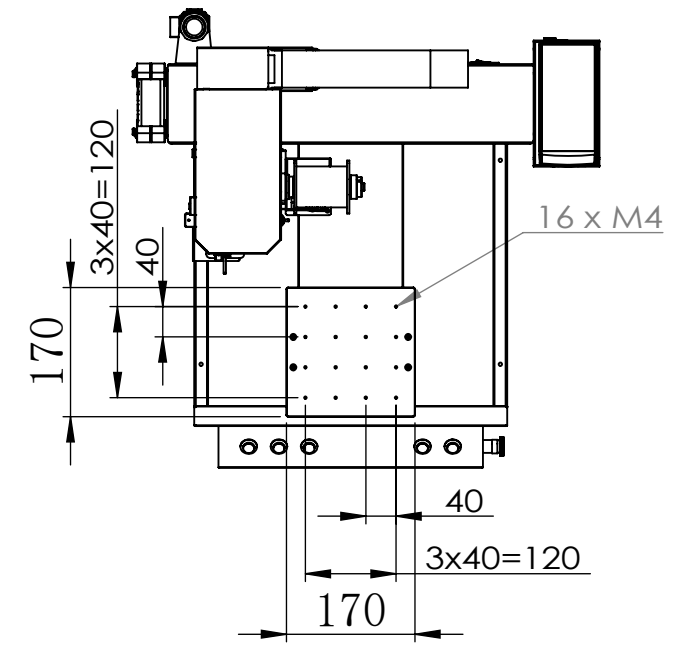 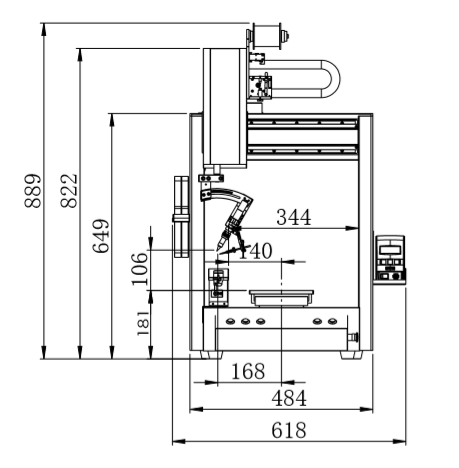 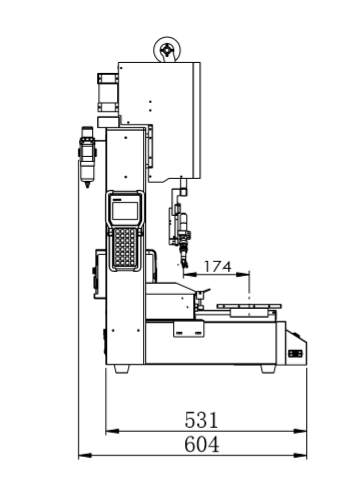 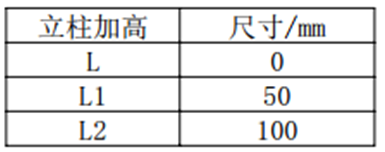 Maximum working range: 240*300mm
ET9484C Size
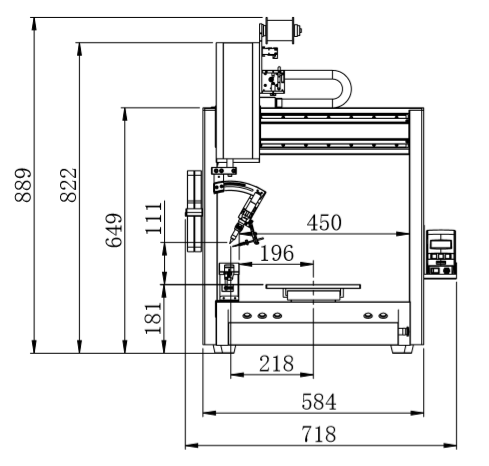 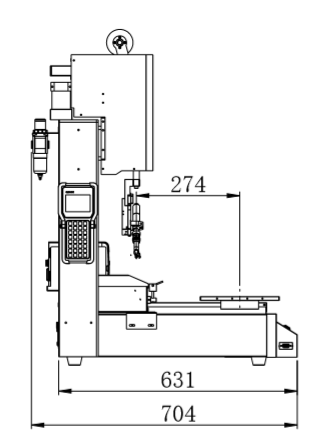 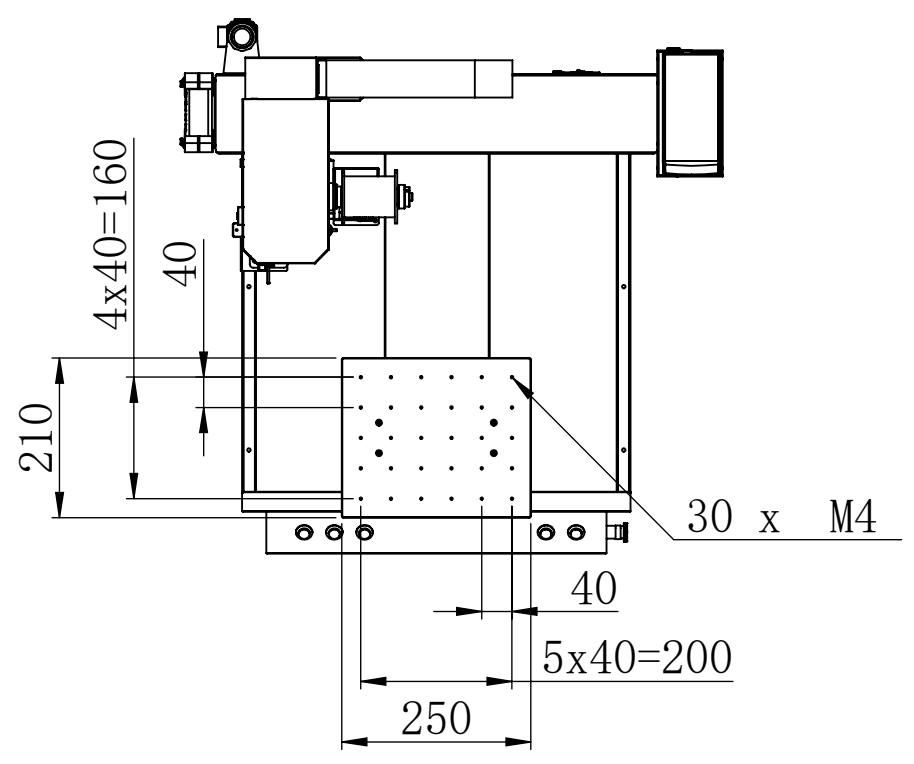 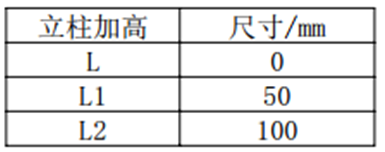 Maximum working range: 340*400mm
PAGE 3
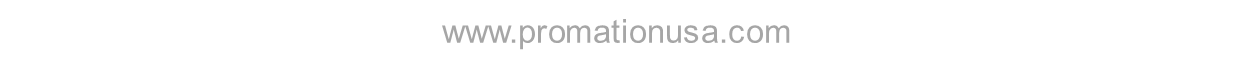 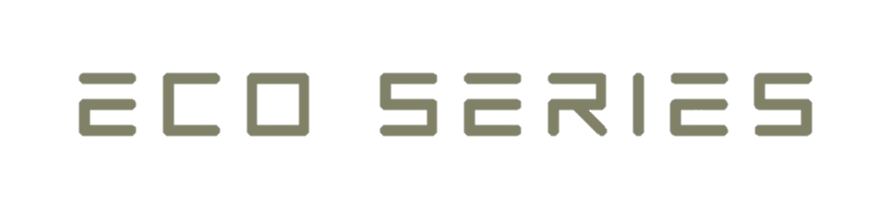 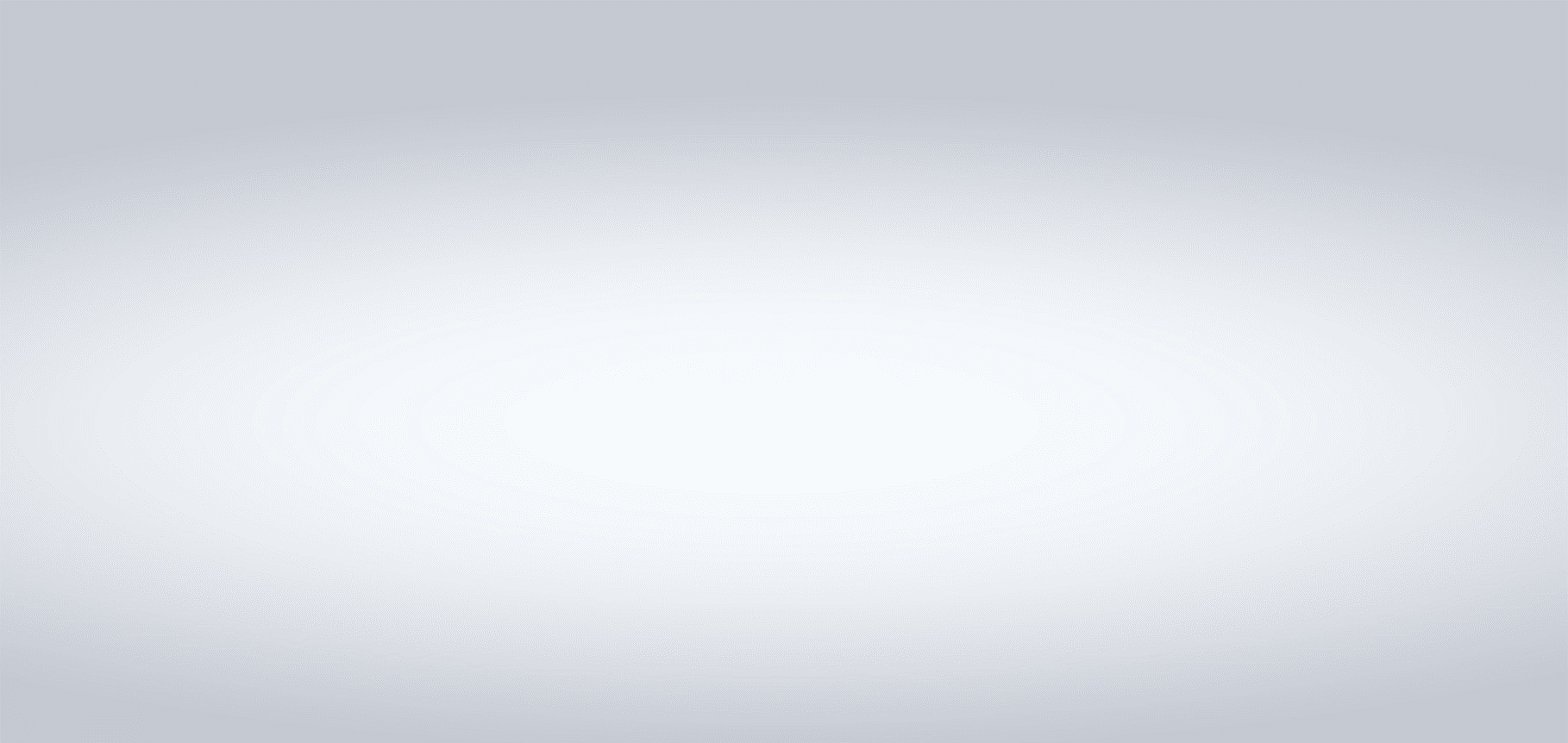 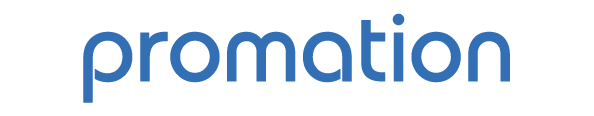 Features
ET9584CYA
Motion Platform
ECO Series Soldering Robot with high precision built-in solder feeding module, pulse control of solder feed length and speed, real-time temperature control and independent solder feeding module provide easier maintenance. High performance soldering at an affordable price.
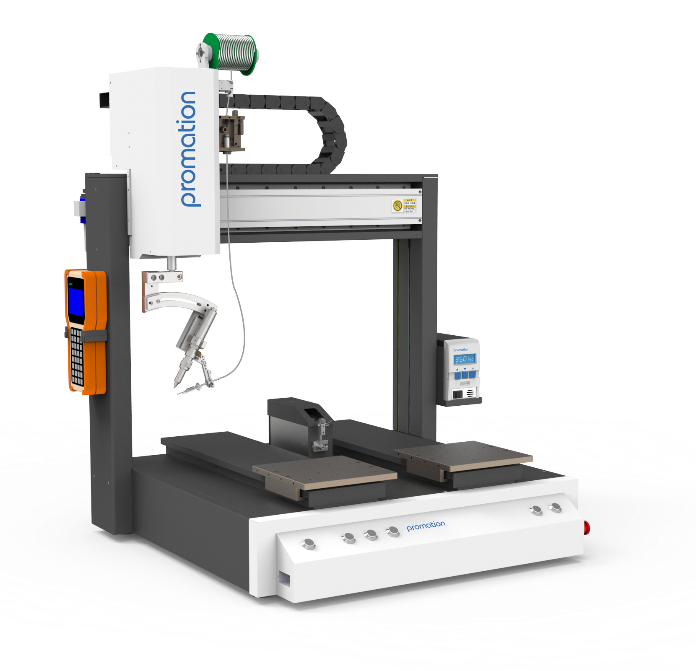 Heating Controller
High-power PROMATION 262 provides intelligent temperature control, features a high-frequency eddy current heating technology, double temperature display, digital temperature calibration, password control, switching power supply; resulting in a stable and reliable output.
Soldering Iron150Watt Industrial Grade Soldering Iron, front temperature sensor, rapid sensing of solder joint temperature fluctuation, rapid thermal recovery.
Solder Feeder 
Compact high precision solder feeder, controlled by precision stepping motor, the minimum solder feeding length can reach 0.1mm.  Standard features include: material outage alarm and material jam detection alarm.
Teach Pendant
Easy-to-use  teaching pendant, supports: point  to point programming, slide / drag soldering operations, expand step and repeat functions, array functions and group functions.  Simulation modes and step by step program walk-through come standard.
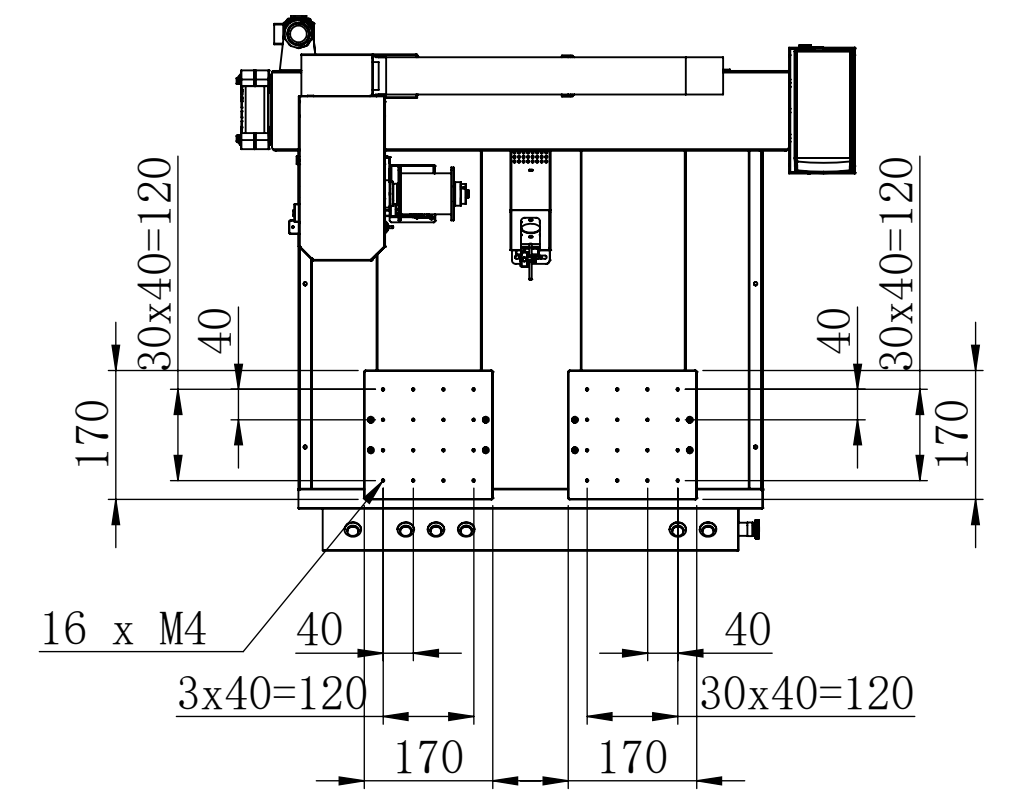 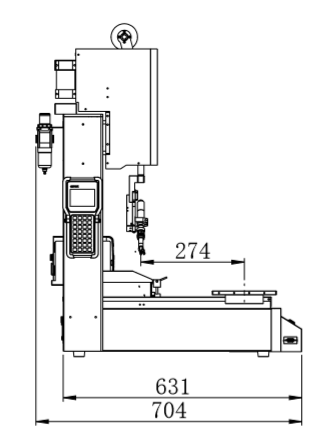 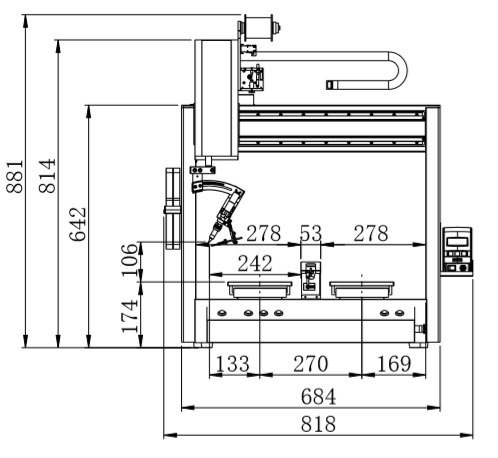 Size
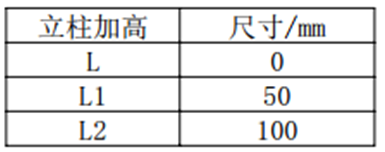 Maximum working  range: 230*400mm (Double Y Axes)
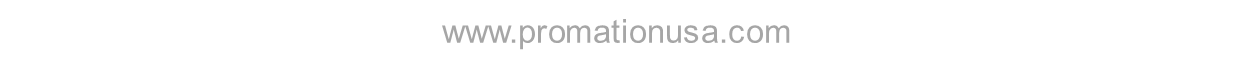 PAGE 4
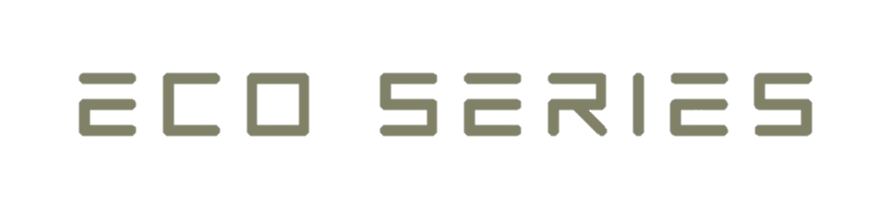 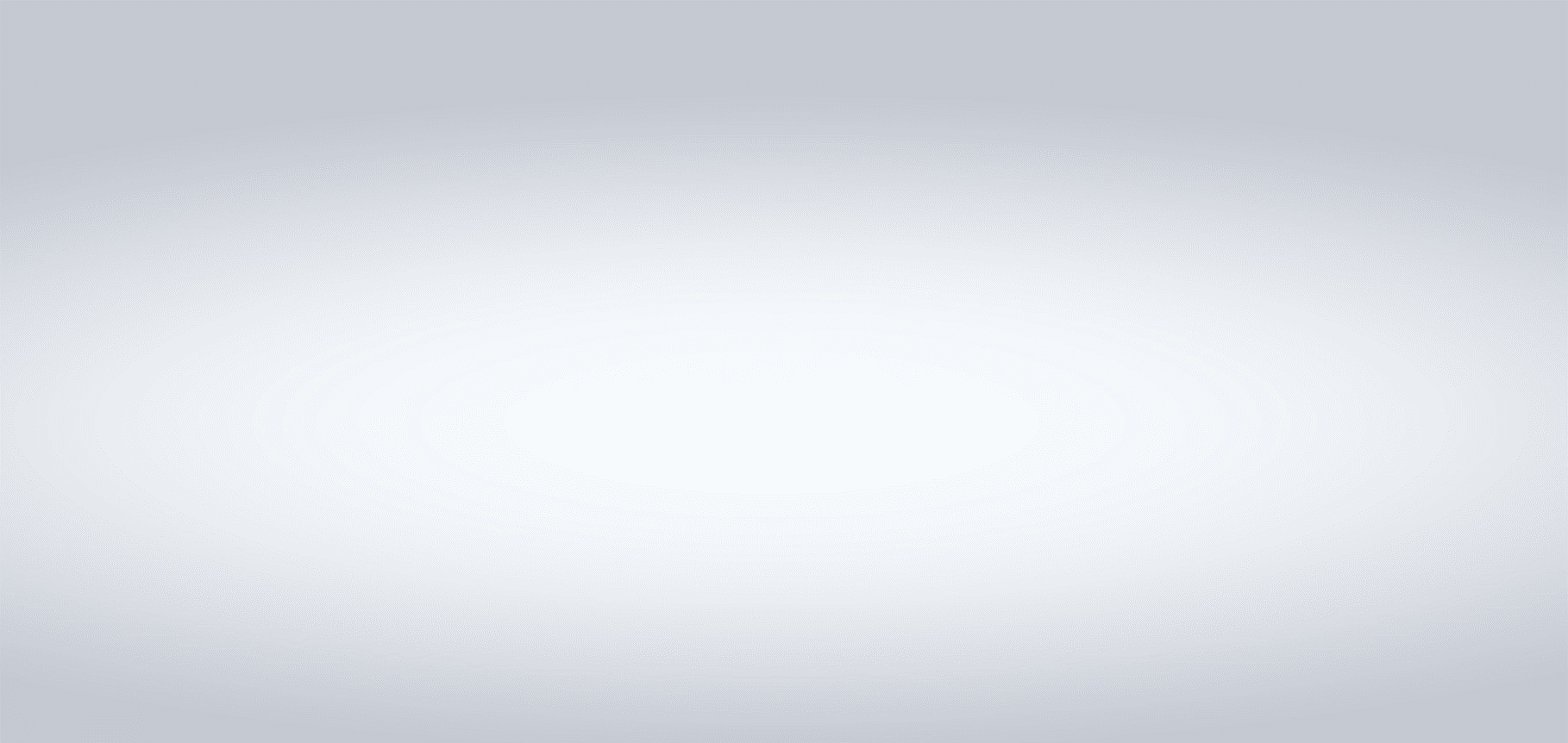 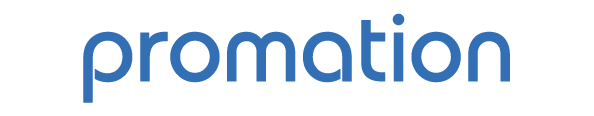 Features
ESC40AB Enclosure
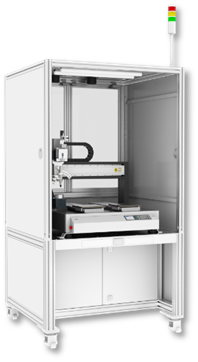 ESC40AB Safety Enclosure
Fits all ECO Series Soldering Robot Models.
Improve Safety
Improve Operator Safety with a Floor Standing Safety Enclosure
Easy Set-Up & InstallationEasy Set-Up and Installation, as the robot comes preinstalled in the safety enclosure.  Simply remove the unit from the crate and into
Elegant Appearance
Add a sophisticated appearance to your manufacturing equipment and production line with the upgraded safety enclosure package.  The Interior LED Light Kit will illuminate the work cell; allowing for improved visibility during operation and set-up.
Lower Locking Cabinets
Lower Locking Cabinet draws add improved human ergonomics and a local secured storage space for materials and spare parts.
Specification Table:
Dimensions:
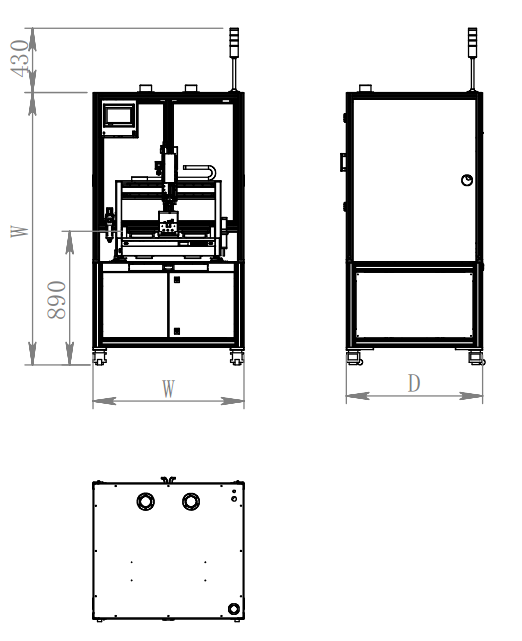 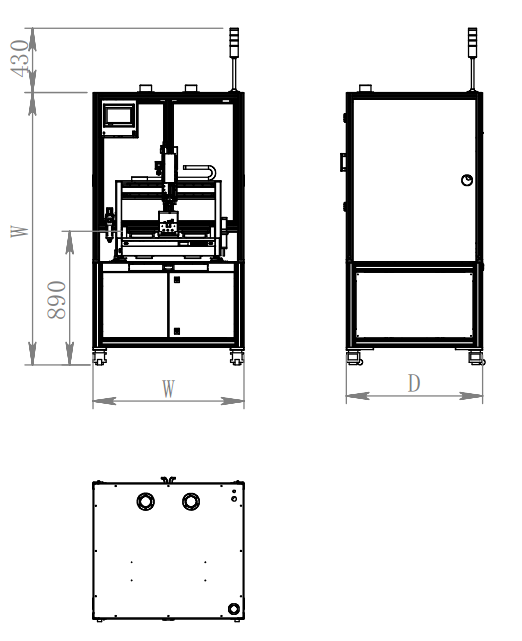 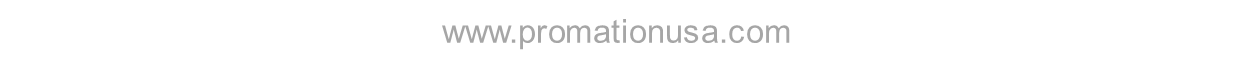 PAGE 5